Sensor Integrationand Knowledge Neworks
Nicholas Chrisman
Sciences géomatiques, Université Laval
Québec, Québec, CANADA
Scientific Director, GEOIDE Network
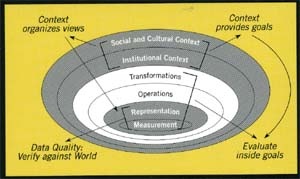 Outline of presentation
Bigger, faster, better? A story of advances
Sensors and Networks of Sensors…
Some results from GEOIDE past projects
What this may subvert / disrupt
Revisiting the I word: Information
Knowledge Networks
An open secret:
Integration of heterogeneous information
The power of GIS:
Integration of heterogeneous information
The threat of GIS:
[Speaker Notes: Le bon et le mal dérive des mêmes origines.]
Everything is going to get:
Smaller
Faster
Greater capacity
More integrated
…
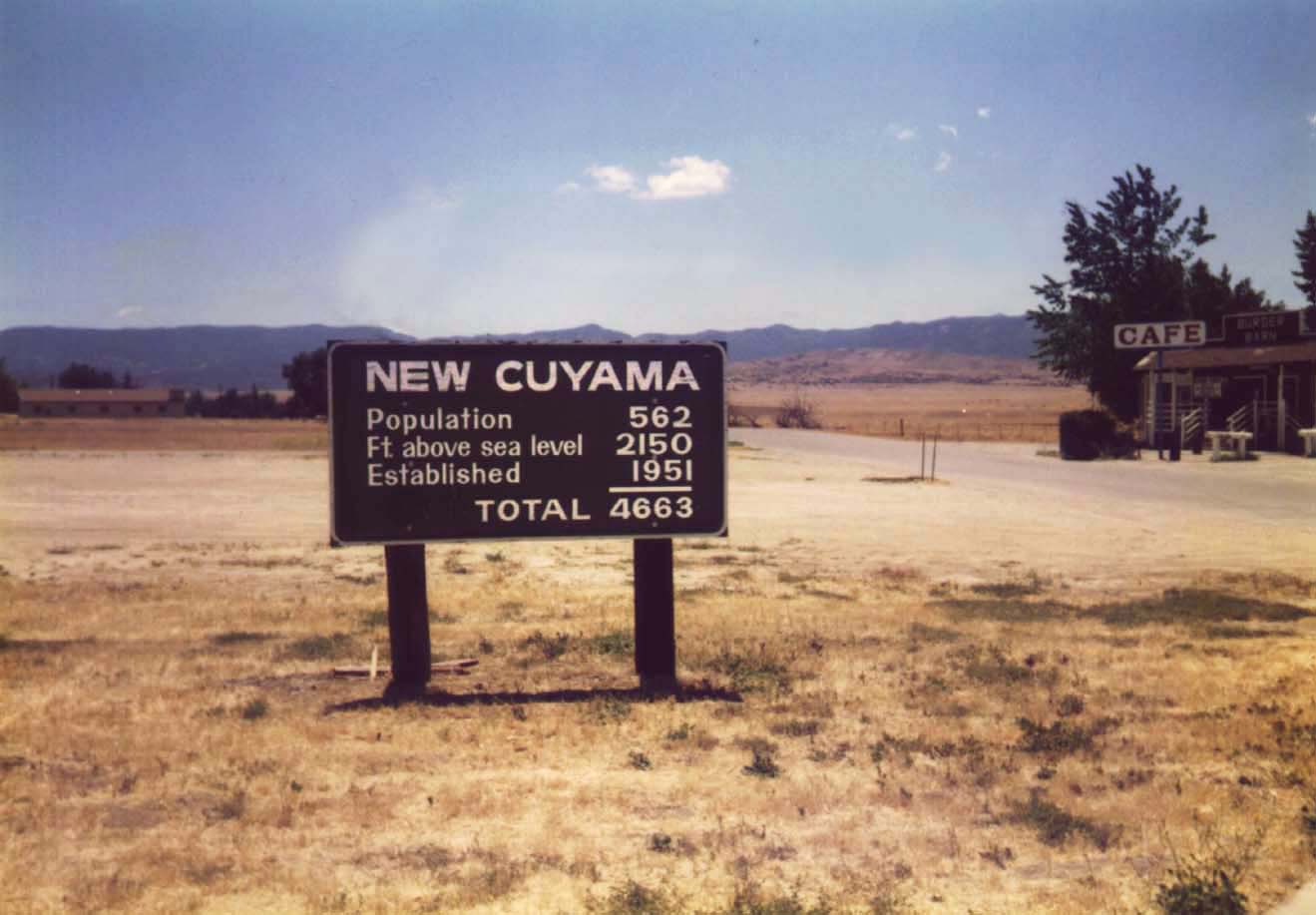 But, will this marvelous new world be any smarter?
Will we be stuck with the same old designs developed for a different set of conditions?
At the entry to New Cuyama, California
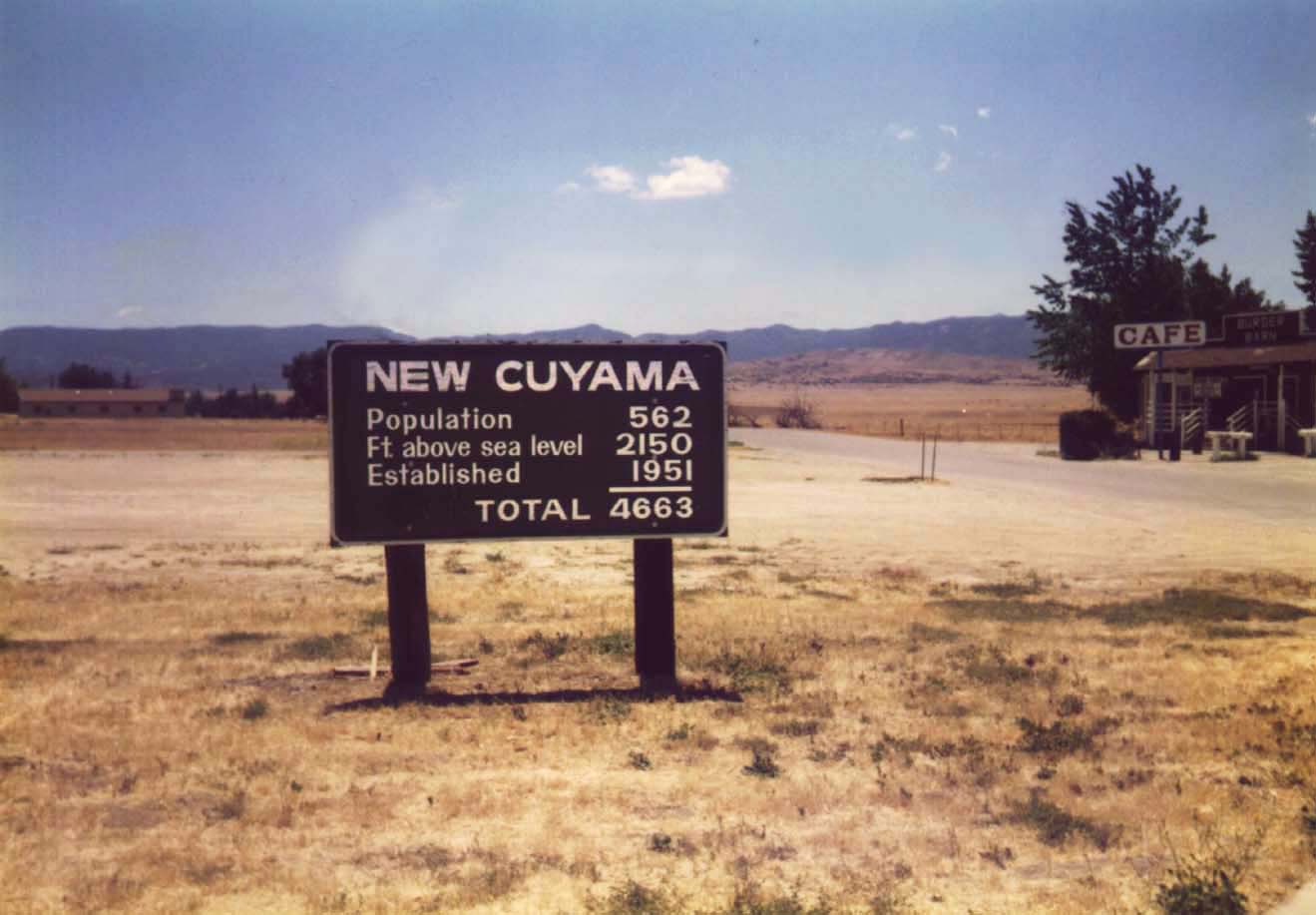 Integration at its most basic?
At least they know it is a joke.
Faster, faster, better?
Long-term trends in world economy
	(over 150 years or more)
Faster communication
	reduce friction of distance,
	greater control from centers
 Greater use of information
	to drive out waste
	and for greater control and coordination

Some counter directions as well, particularly recently.
Avoiding technological determinism
It is too easy to present new technology as a wave of the future that should not be resisted.
Technology involves many choices, and the path is not pre-ordained.
Example: missile guidance (MacKenzie 1990)
Dante’s Inferno(A guide to many explorations)
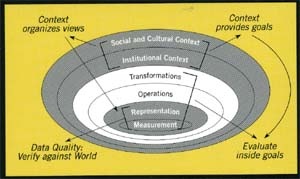 Starting from the center: Measurement –
Sensors
Peter Burrough observed that 
Chrisman takes the path contrary to  Dante
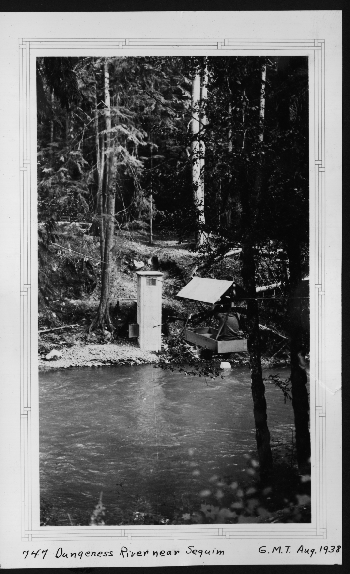 A river gage: 12048000 Dungeness River near Sequim WA
Location: Fixed
Time: Controlled
Height (of water): Measured

But how does the roll of paper get from the gage into use as a measurement?
Missing components: the guy with a pickup truck, and the digitizer- many steps…
Photo courtesy US Geological Survey
[Speaker Notes: As installed in 1938, swanky modern technology]
Advances in measurement
Astounding increase
 In spatial accuracy
 In speed of measurement
 In smaller sensors – everywhere
 In networks to connect sensors

But some promises have been hard to keep;

The « flood » of data from the sky has not overwhelmed our processing capacity.
Too much effort expended in replicating the old ways of seeing the world.
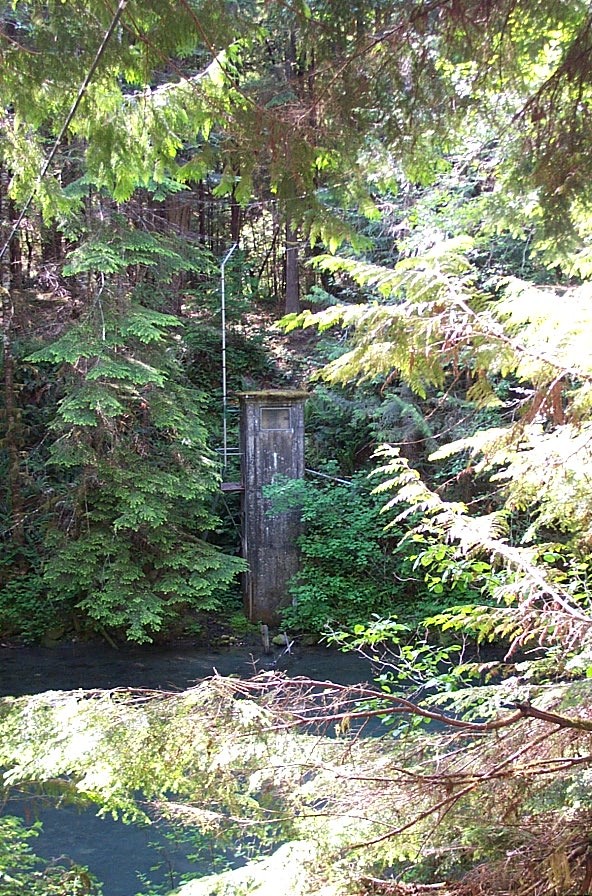 [Speaker Notes: As it looked 70 years later, a forgotten  piece of rusting equipment?]
SII-73: SWANAn Integrated Sensor Web for Watershed Monitoring
Sensors – with processing and networking power
Knowledge network across Canada
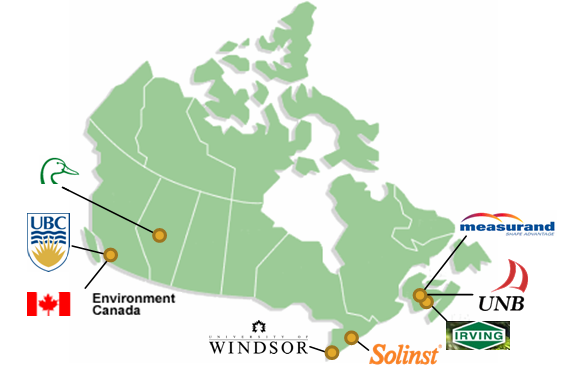 Sensors to suit
Motes
Batteries
Wireless
Solar panels?
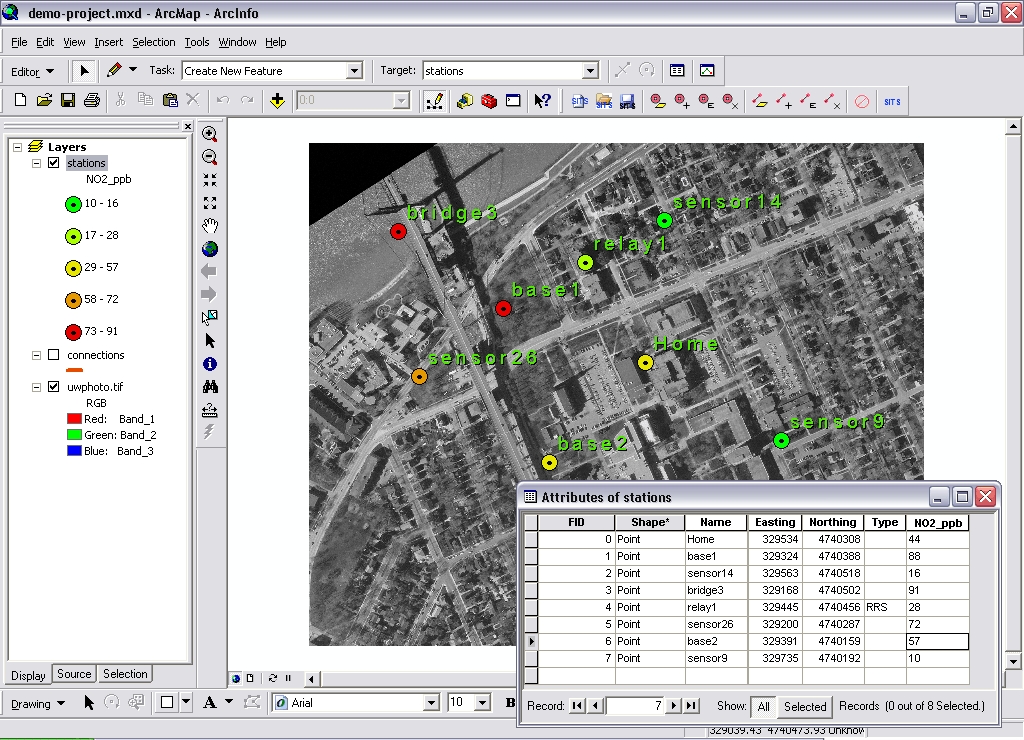 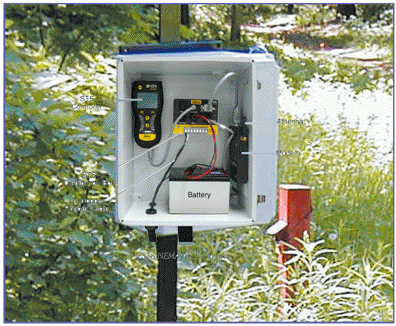 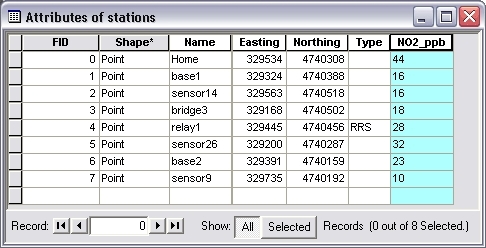 One design environment, mixed hardware
And more recently,Traffic Pulse (SII 89)
Part of the move to enroll citizen sensors (Volunteered GI)
Mobile telephones and mobile computing can provide improved understanding of urban traffic
Sensors everywhere
Some examples 
from GEOIDE past projects
PIT-tag inserted inside salmon juvenile (passive)
Antenna array (active) placed under the stream bed
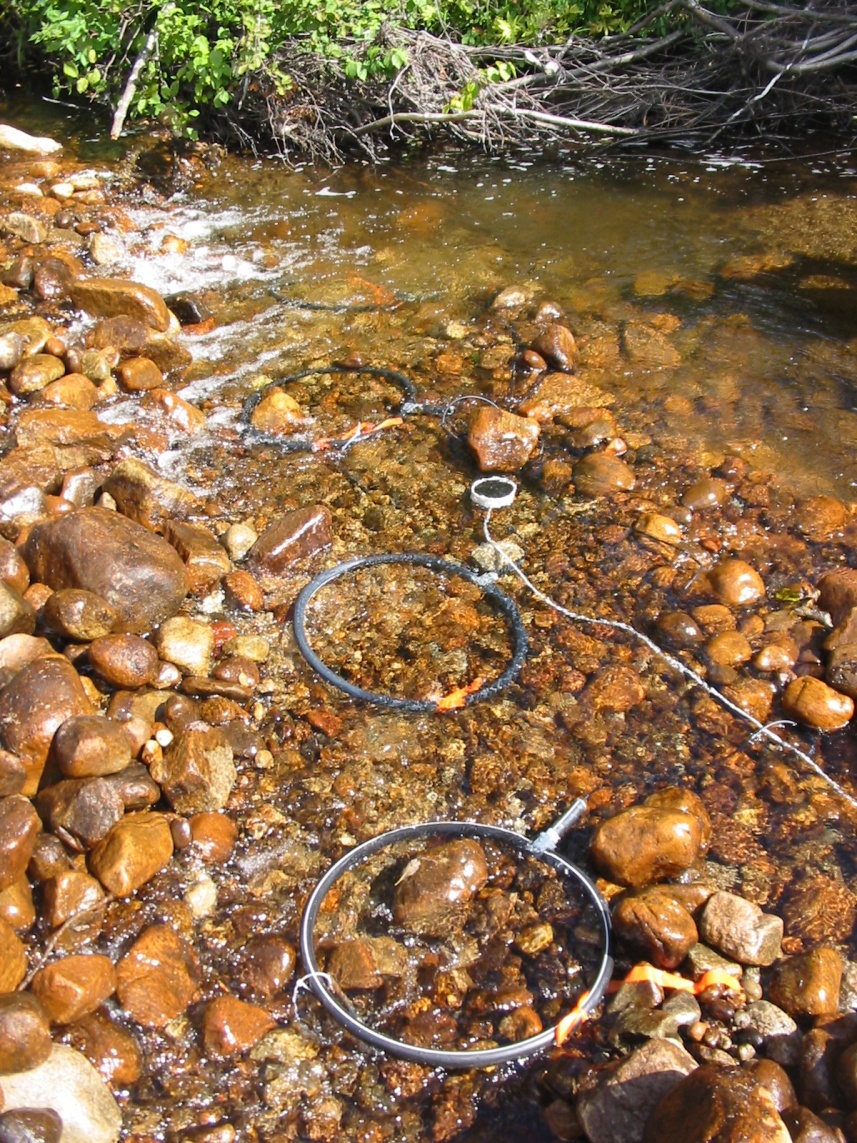 Results: a sensor network opens new science
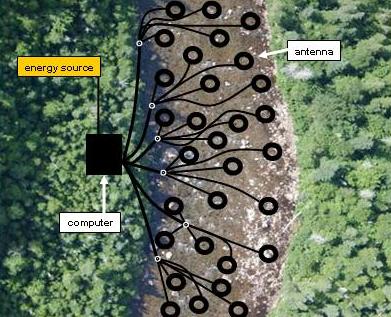 256 antennas
one computer 
energy from solar panels
network connection
As each fish swims over an antenna, its identity is recorded (in time and space).
Researchers have been able to observe new behavior –
	beyond ‘stay’ and ‘leave’ : « commuters »
	violates expected « minimum effort » models
GEOSALAR: Understanding Atlantic Juvenile Salmon Movement and Migration in Rivers and Estuaries
This project aims at developing tools to:
 Track and predict young Atlantic salmon movements among habitat;
 Understand how time and stream morphology impact behaviour and reproduction.
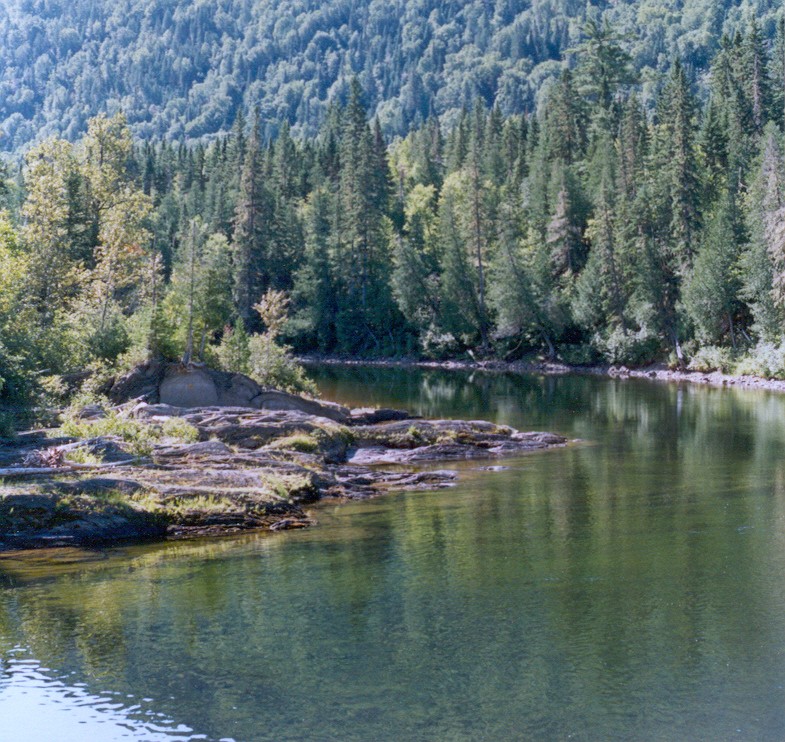 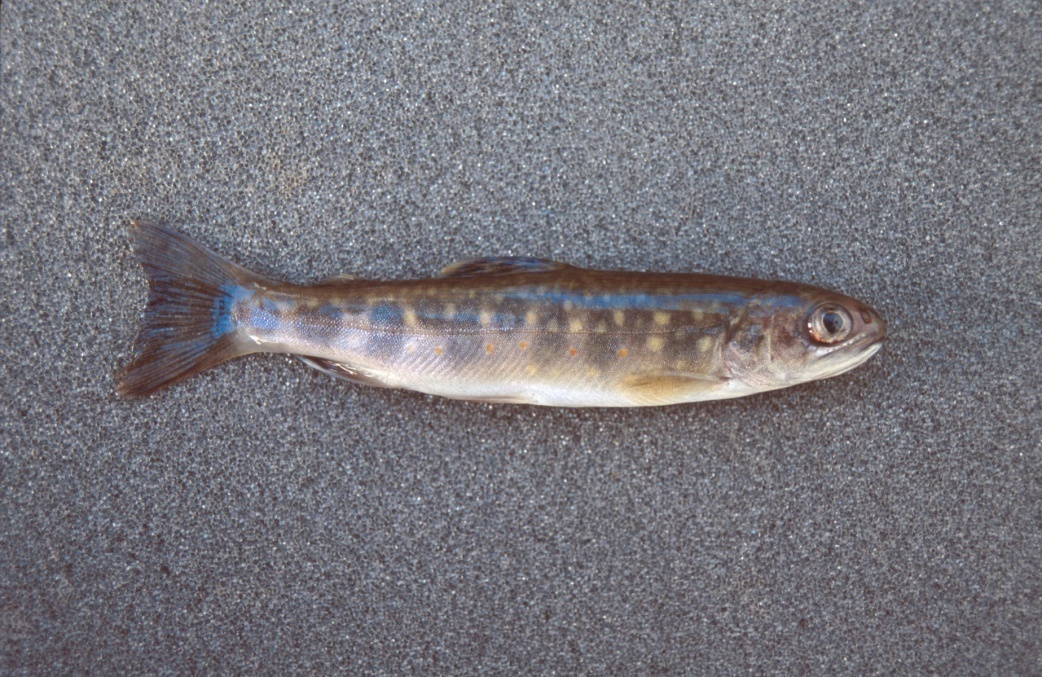 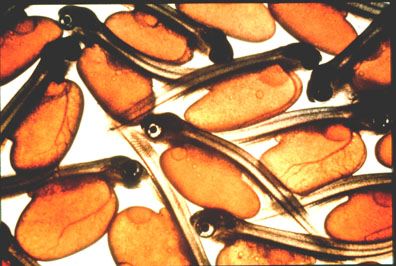 Project No 14  Integrated Modelling of Juvenile Atlantic Salmon Movement and Physical Habitat in Fluvial and Estuarine Environments.  Dr. Julian Dodson, Université Laval
GeoSalar – a knowledge network
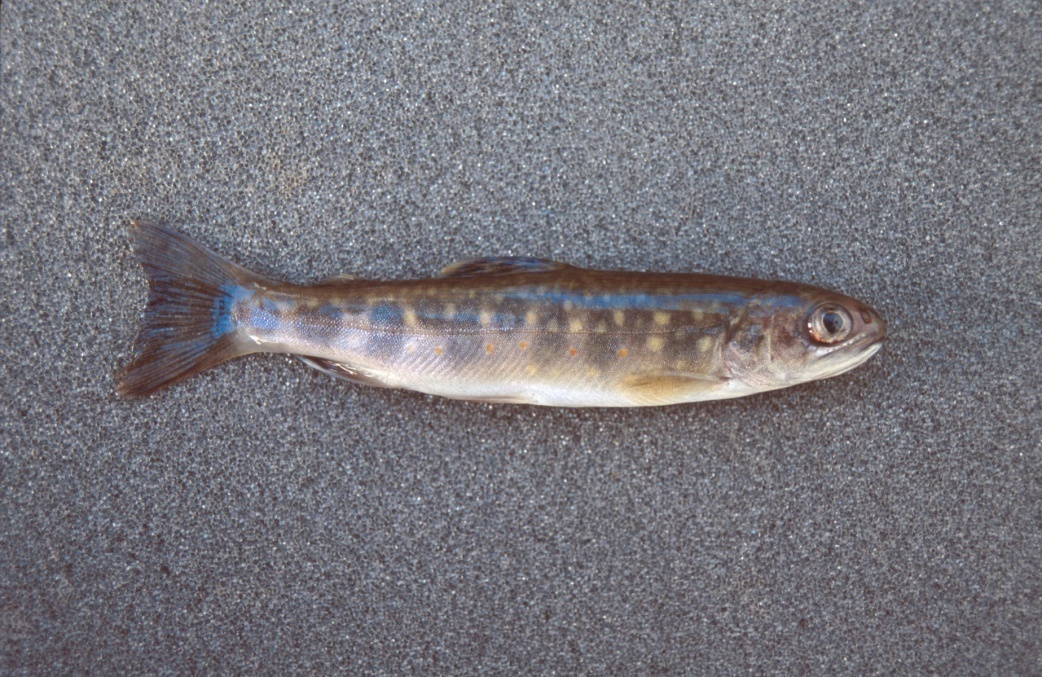 Multiple disciplines:
Salmon ecology
 Laval, UBC, UQ Rimouski
Resource managers:
 MRNFQ, Dept Fish & Oceans Canada, BC ILMB. Hydro Québec
Fishing interests (recreation and commercial)
 Atlantic Salmon Foundation, tribal bands, fishermen…
Geomorphology (UQ INRS, McGill, Durham UK)
Tracking technology (industry) 
Photogrammetry: videography (Genivar)

 Results: for each participant- science, management, technology…
Distributed Sensor Networks- a potentially disruptive technology
Original GIS process:
First, collect the data (centrally)…
Then, work to extract the value
With sensor web:
Send query to autonomous sensors
Answers calculated by network…
Revisiting an old story
Assumptions about the trade-off:
Compute / store
[Eventually it is cheaper to reconstruct relationships than to store them and manage the interactions.]
Example: topological data structure / shape file

New dimensions of trade-off:
Duplicate copies / transmit from center
Band-width: Network makes it more complicated.
Battery life, distributed energy cost (see band-width)
Limited memory on handheld/ motes
What is so disruptive?
Sensor webs decentralize

 It becomes impossible to start by collecting « all » the data…

 Collaboration between collectors becomes central.

 Raises issue of what information will be useful (to whom and when…)
The I in GIS
The middle word:
Not the one argued over…
Yet crucial.
Extract from a paper:

Order from Noise:
Towards a social theory of information
Barbara Poore, US Geological Survey
Nick Chrisman, GEOIDE
Two conflicting models of information
Both arise from Cybernetics movement in late 1940s
Shannon [Bell Labs] (publicized by Weaver)
Transmission model: encoding as bits
Norbert Weiner [MIT, Lincoln Labs]
Control of aircraft gunnery, cybernetics
Feedback as main issue
Shannon’s boxes and arrows
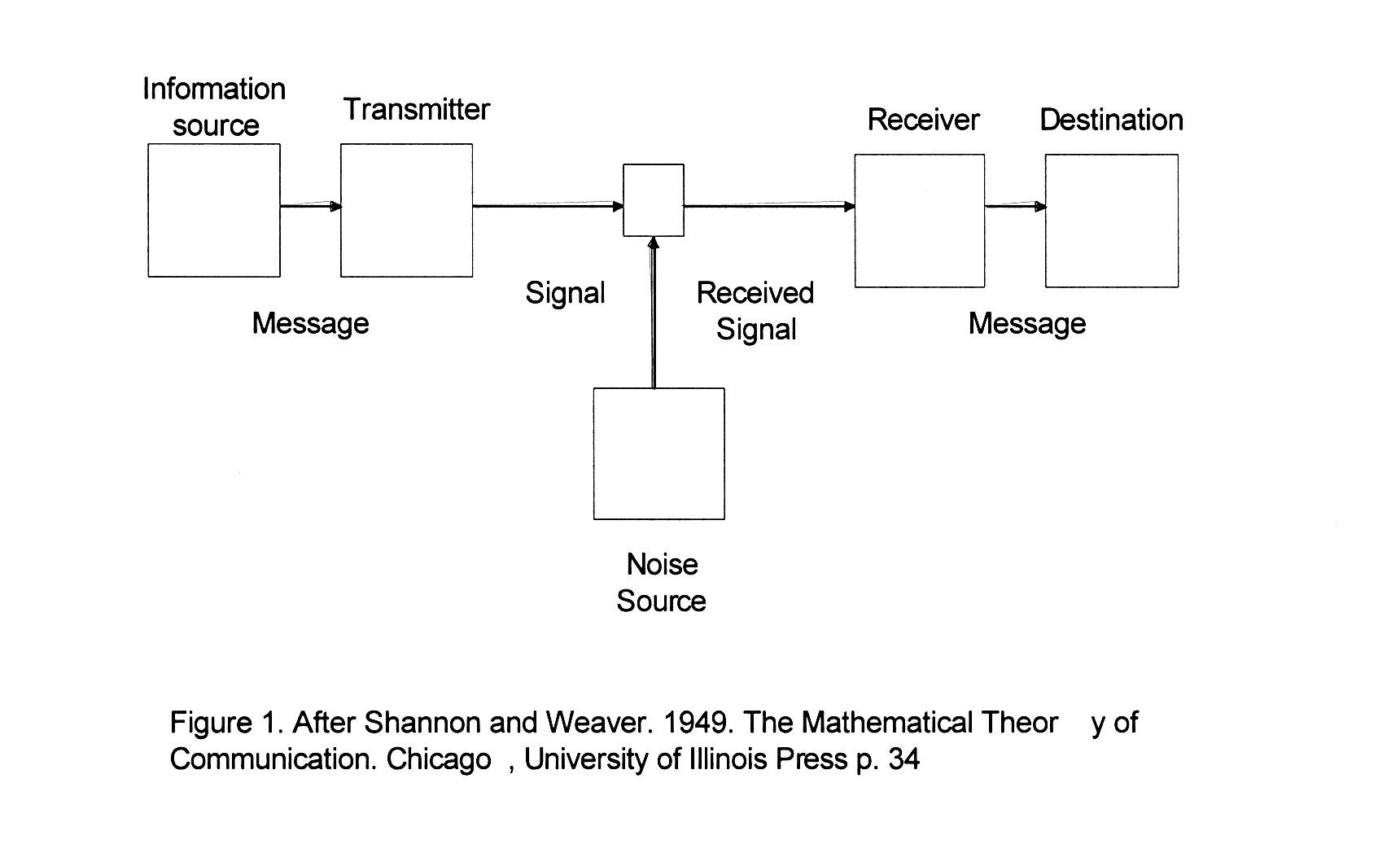 Invariance through transmission;
Meaning not a part of model
Model of refinement
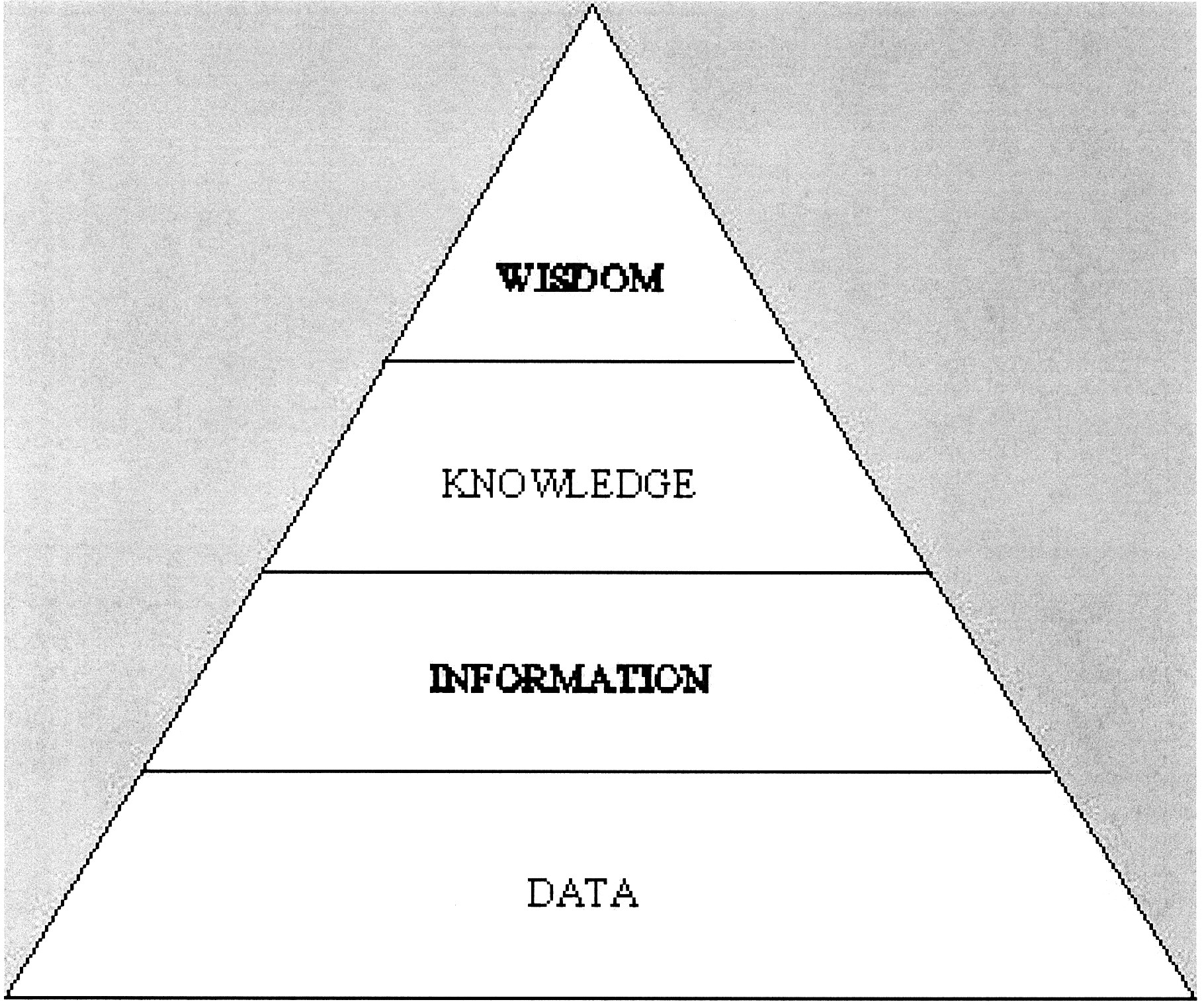 Weiner promotes the mythology
How the information model matters:
Treated as a “thing”, information is capital, a precious resource
BUT, information is the result of work, interactions of sensors and humans
Sensor webs depend on a more social view of information…
A social model of information
Goguen: an interpretation of a configuration of signs for which some social group is accountable.
Bateson: “a difference that makes a difference”
So, here is the citation:
Bateson, Gregory (1972). Steps to an Ecology of Mind: Collected Essays in Anthropology, Psychiatry, Evolution, and Epistemology. University Of Chicago Press. ISBN 0-226-03905-6
And some context:
Gregory Bateson, a psychologist, married Margaret Mead.
Participated with Shannon, Weaver, von Neumann, Weiner, and other in the Macy Conferences (1940s-50s) – which defined « cybernetics » and modern information theory.
Count Korzybski (« The map is not the territory ») was not far away…
[Speaker Notes: Important moments: when multiple disciplines start sharing their ways of looking at the world. We have been stuck with the initial statements of the engineers who came to Macy, not the result of the discussion!]
Bateson’s experimentno consent form needed!
Hold your hand perfectly still, palm upwards and resting comfortably on a table. With your other hand, drop a small coin into the palm. 
You will feel the impact, and if the coin is cold, you will feel the coldness of the metal. Soon however, you will feel nothing. The nerve cells don't bother repeating themselves. They will only report to the brain when something changes. 
Information is difference.
[Speaker Notes: A lizard hunting insects operates on the same principle. The lizard's eye only reports movement to the lizard's brain. If the hunted insect settles on a leaf, the lizard literally cannot see it. But the moment the insect starts to move, whop, the lizard can see it again, and the tongue flickers out and catches it. 
But there are differences and differences. Information is difference that makes a difference. You were probably aware, as you dropped the coin into your palm, your eyes told you automatically, without your brain even asking, what the value of the coin was; but you were probably not aware what date it was minted. This is because (unless you are a numismatist) the value of the coin makes a difference to you whereas its date doesn't. 
What is it that makes a difference to a lizard, to a numismatist, to you? Surely not the same things. What is information for the lizard is not information for you, and what is information for you is not information for the lizard. 
This is why the perspective of information is important. Perspective defines what counts as information at all, perspective defines to whom the information makes a difference.]
But a difference that makes a difference
But there are differences and differences… 
As you dropped the coin into your palm, 
your eyes told you automatically, 
without your brain even asking, 
what the value of the coin was; 
but you were probably not aware what date it was minted. 
This is because (unless you are a numismatist) the value of the coin makes a difference to you whereas its date doesn't.
A matter of perspective
Bateson continued with a story of lizard detecting an incoming insect on a leaf. 
What is information for the lizard is not information for you, and what is information for you is not information for the lizard. 
Perspective defines what counts as information at all, perspective defines to whom the information makes a difference.
And hence to Goguen’s social interpretation of signs- and the importance of responsibility…
[Speaker Notes: Back to Goguen; a social group has to take responsibility]
Back to Sensors
How the information model matters:
Treated as a “thing”, information is capital, a precious resource
BUT, information is the result of work, interactions of sensors and humans
The value of information is NOT inherent, but the result of perspective (people, purpose, place…)
Limitations of transformational viewpoint
Tobler’s view on transformations:
focus on invariance; what is preserved
BUT, it is exactly the opposite:
focus on what is deliberately lost;
what does not matter and what does;
the difference that makes a difference
And a consequence (or two)
van Foerster: « you can turn a library upside down, but not a drop of information will flow out »
All writing requires an audience; meaning is interpreted by the reader
[Speaker Notes: The meaning was not in Shannon’s model, and it has to be considered.]
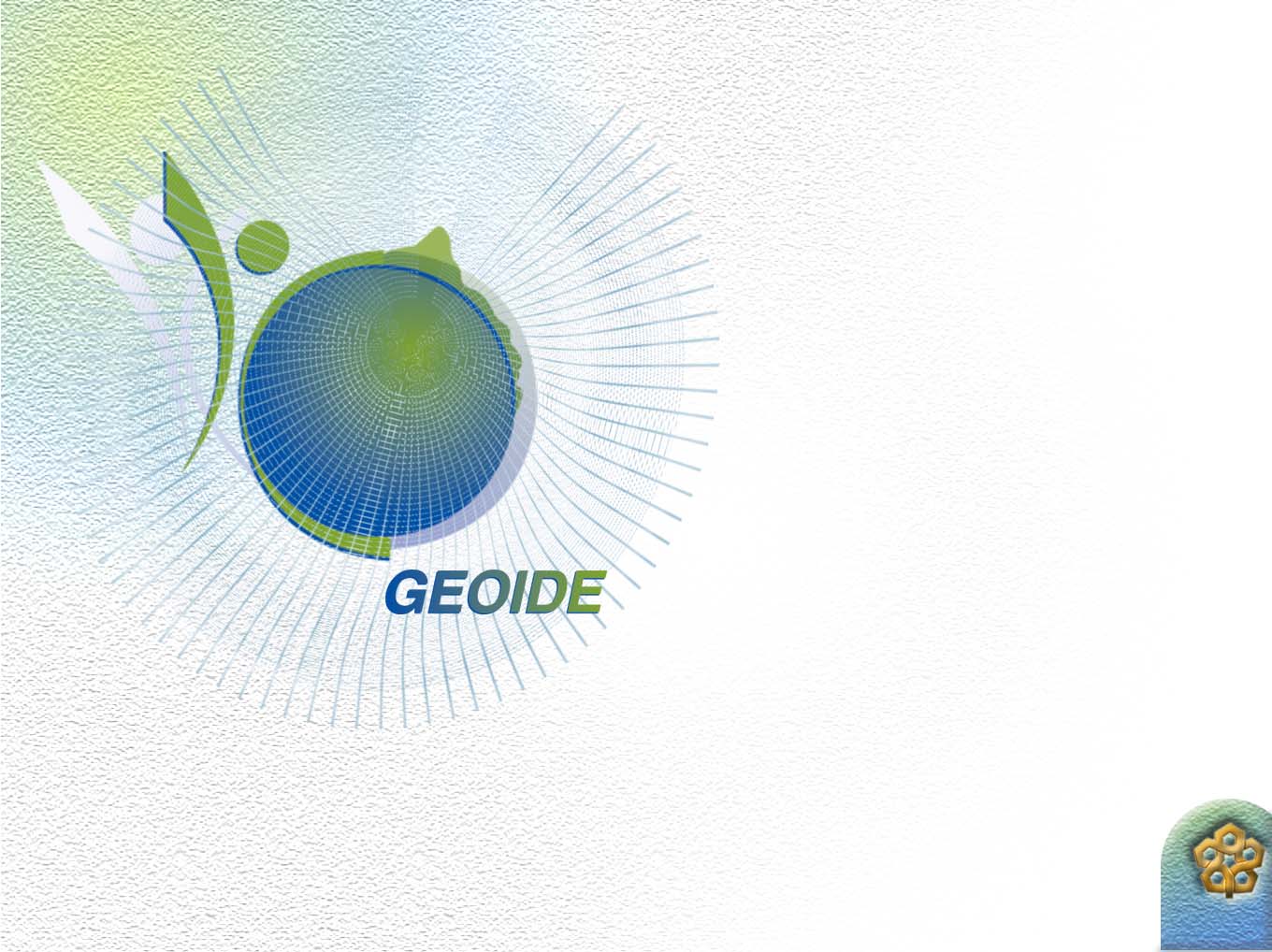 Role of Networks
Intellectual progress requires mixing up perspectives.
Interaction between disciplines is necessary.
Fresh perspective comes from student participants.
Conclusion
Distributed sensor technology offers new challenges;
Knowledge networks complete the interaction.

Best wishes for a productive Summer School!
Disclaimer
The preceeding slide show was neither accurate, nor complete, and its quality is entirely in the hands of the audience.
Any resemblence of the fictional characters referenced to well-known academics is not coincidental.
No animals were hurt in the making of this entertainment.
[Speaker Notes: To end in the spirit of this conference…]